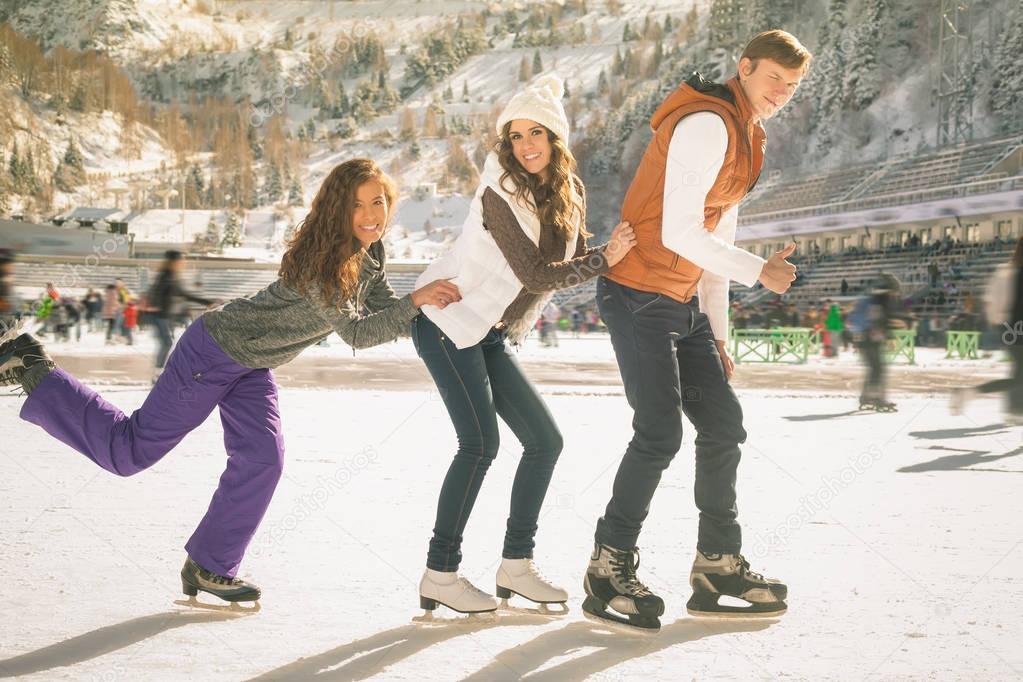 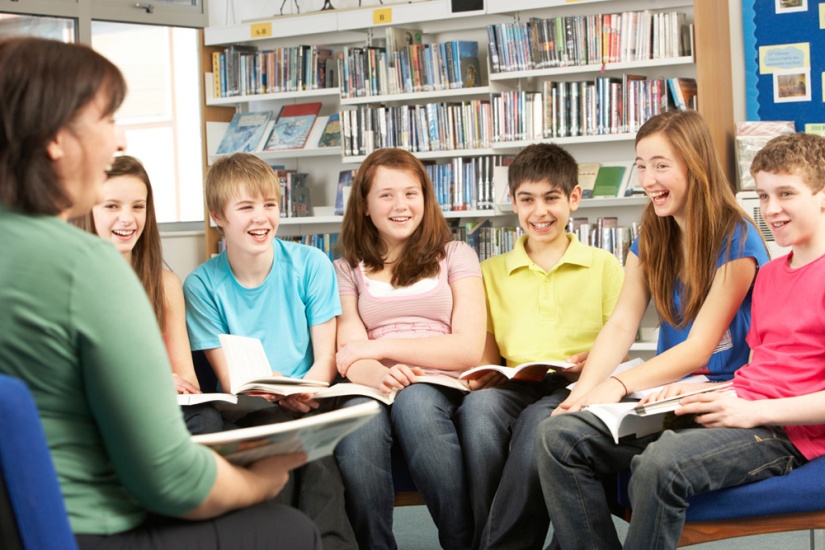 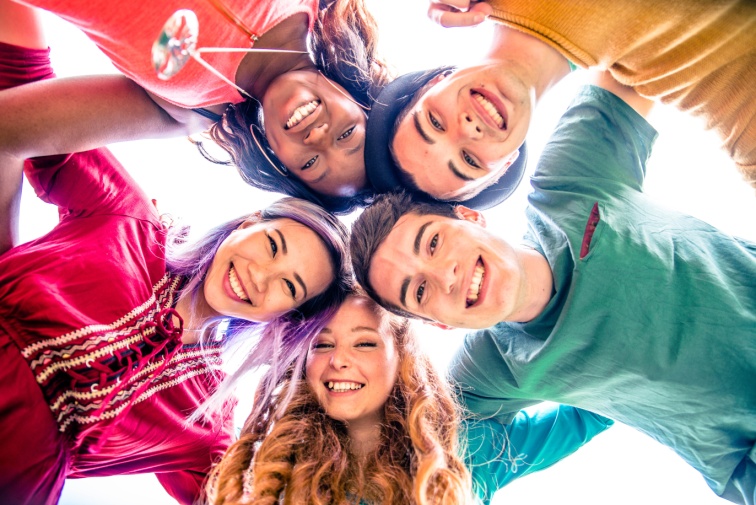 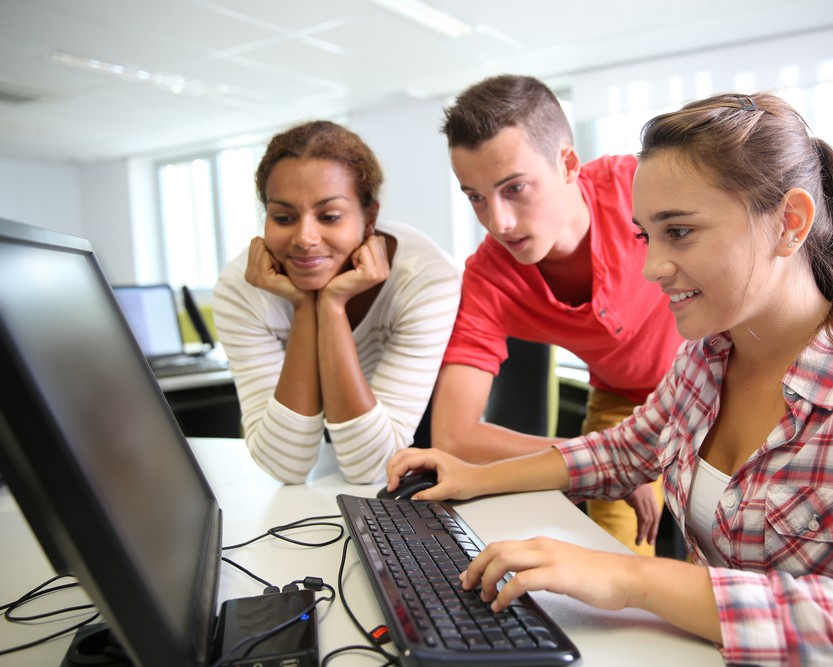 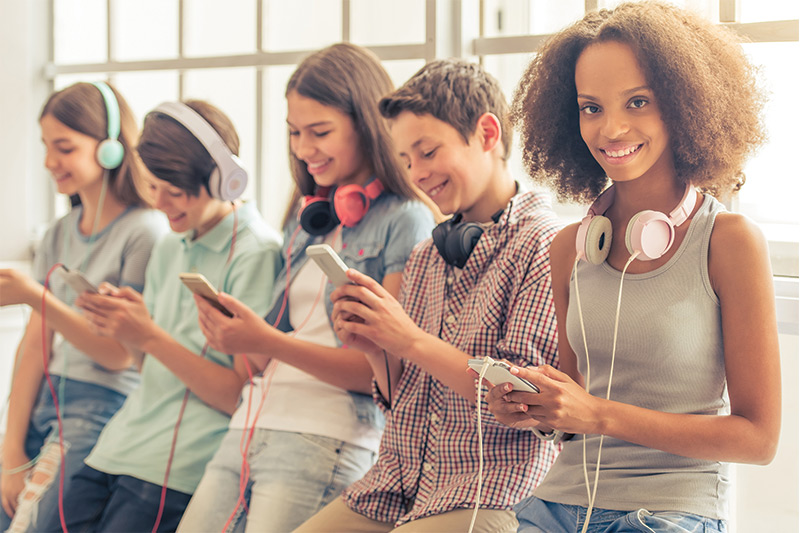 ALL WORK AND NO PLAY MAKES JACK A DULL BOY
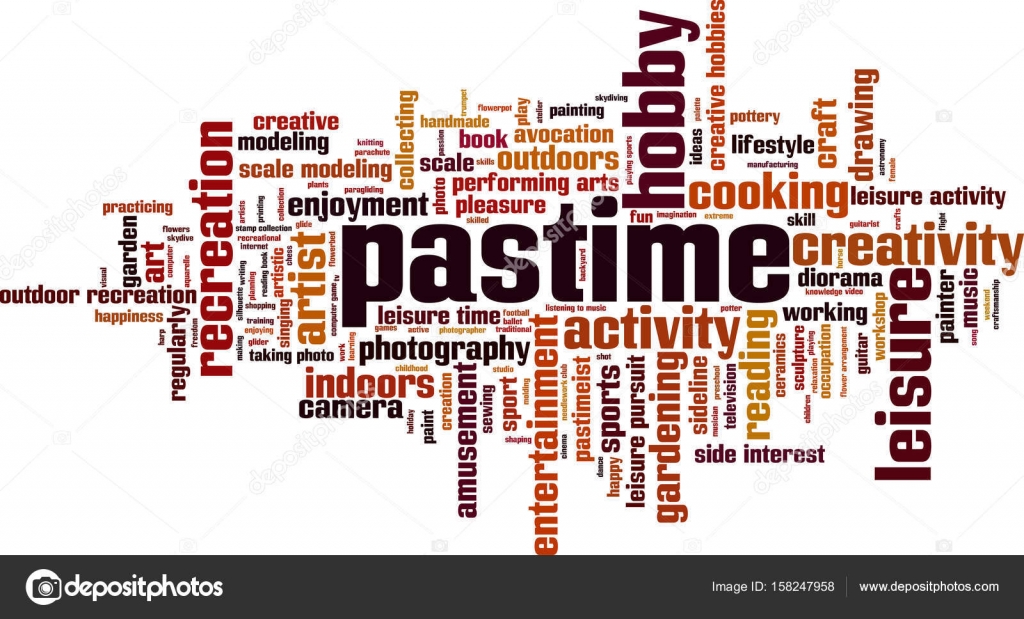 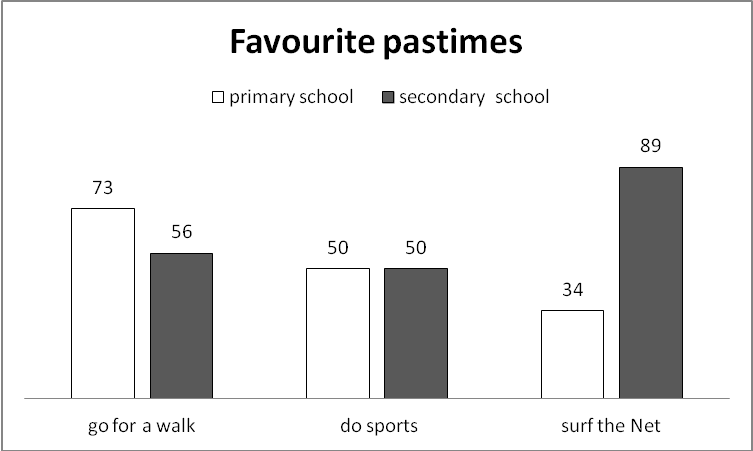 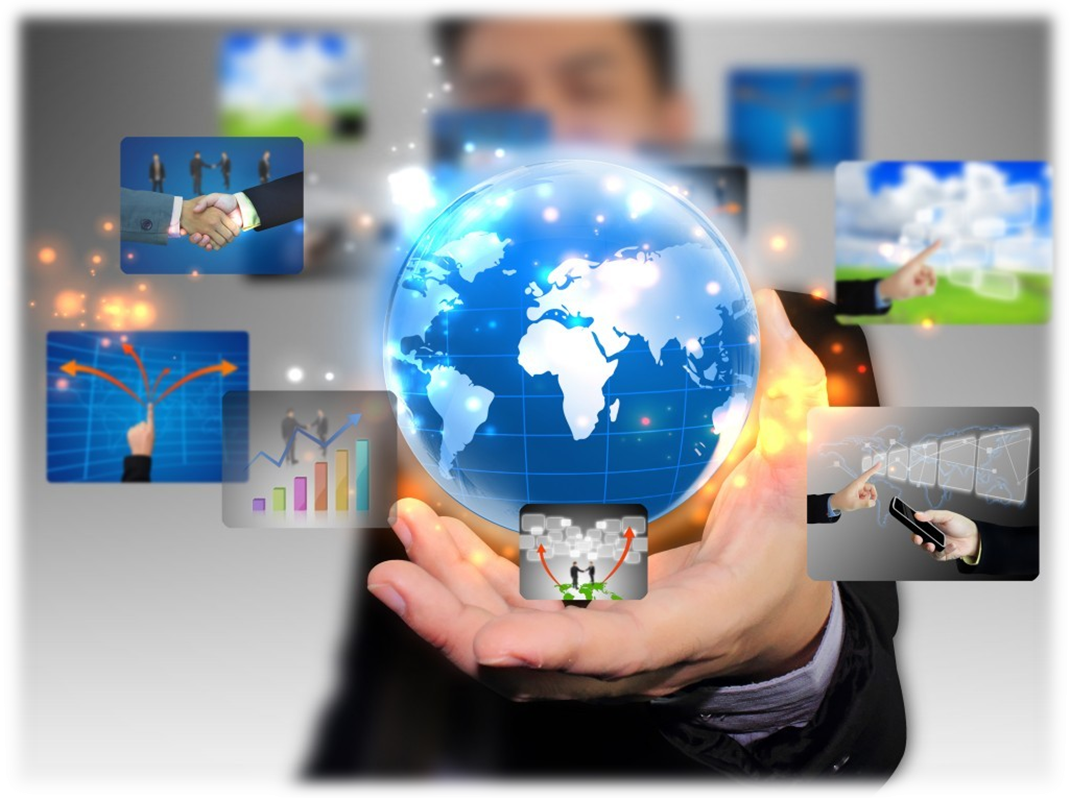 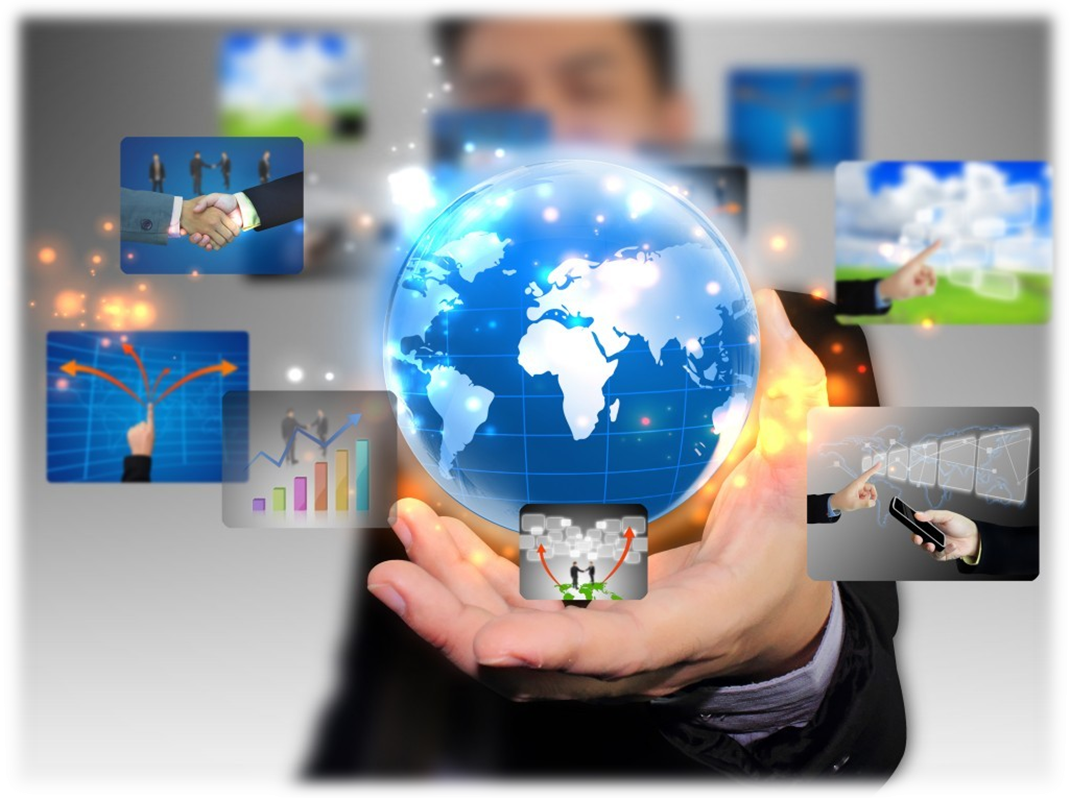 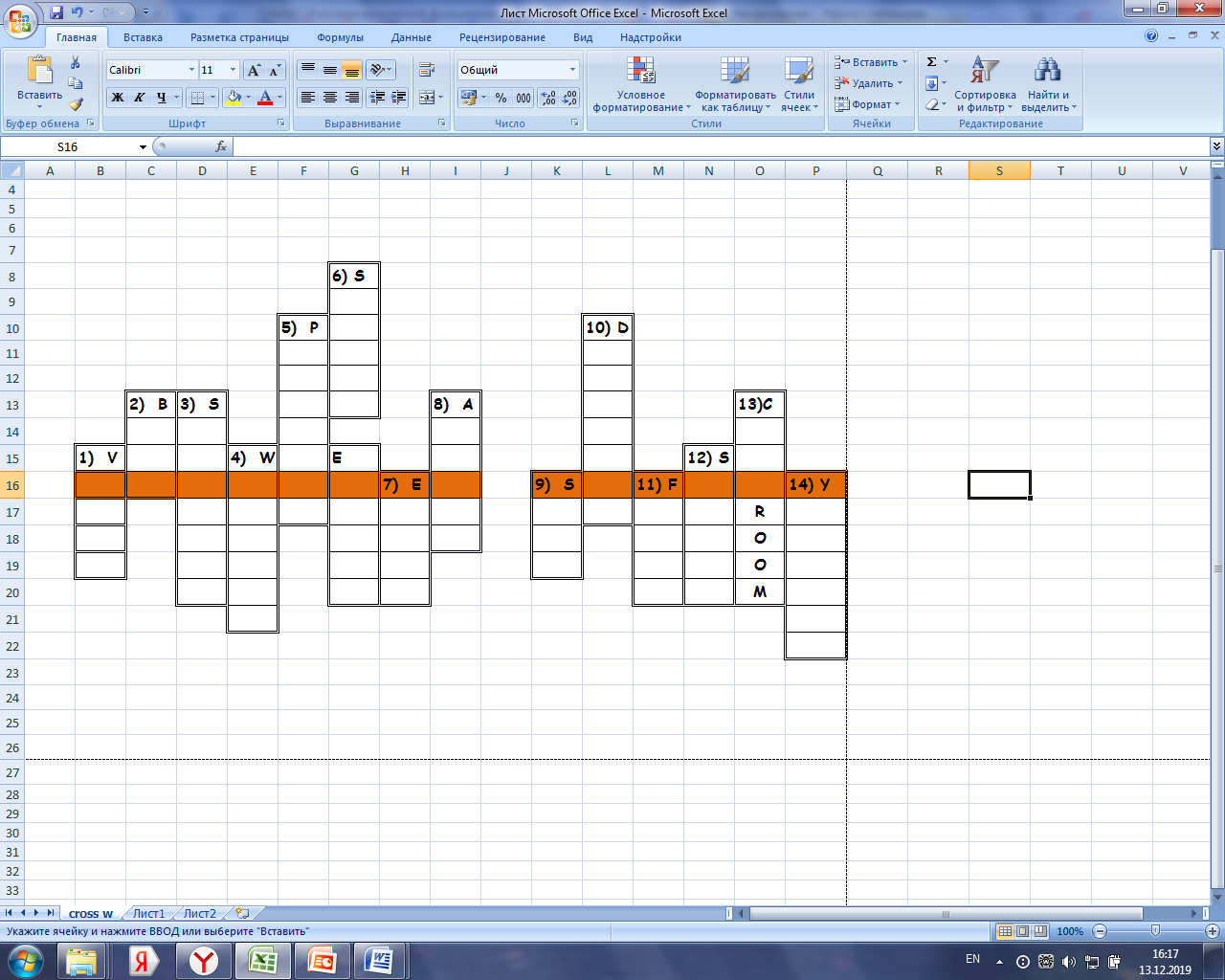 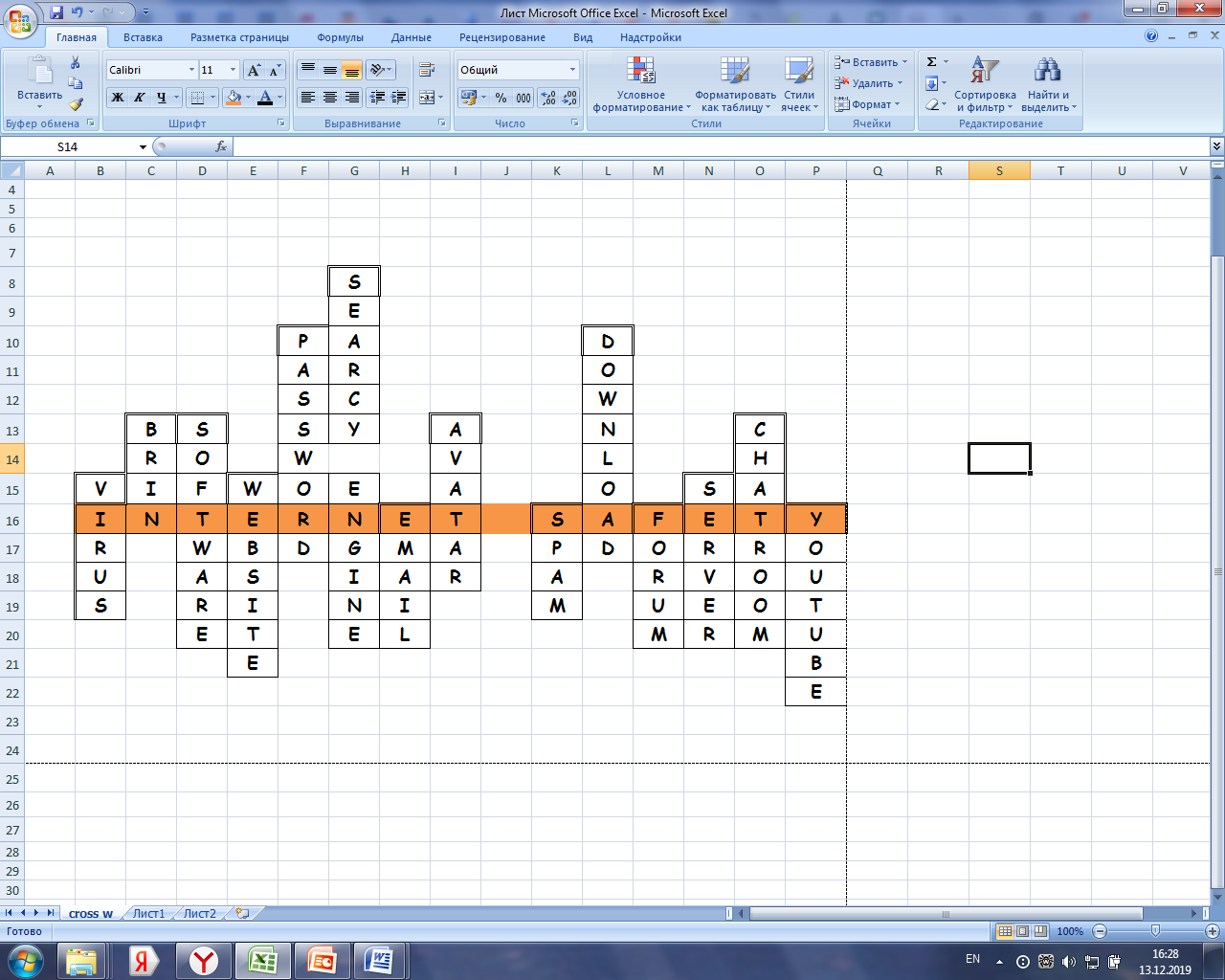 H
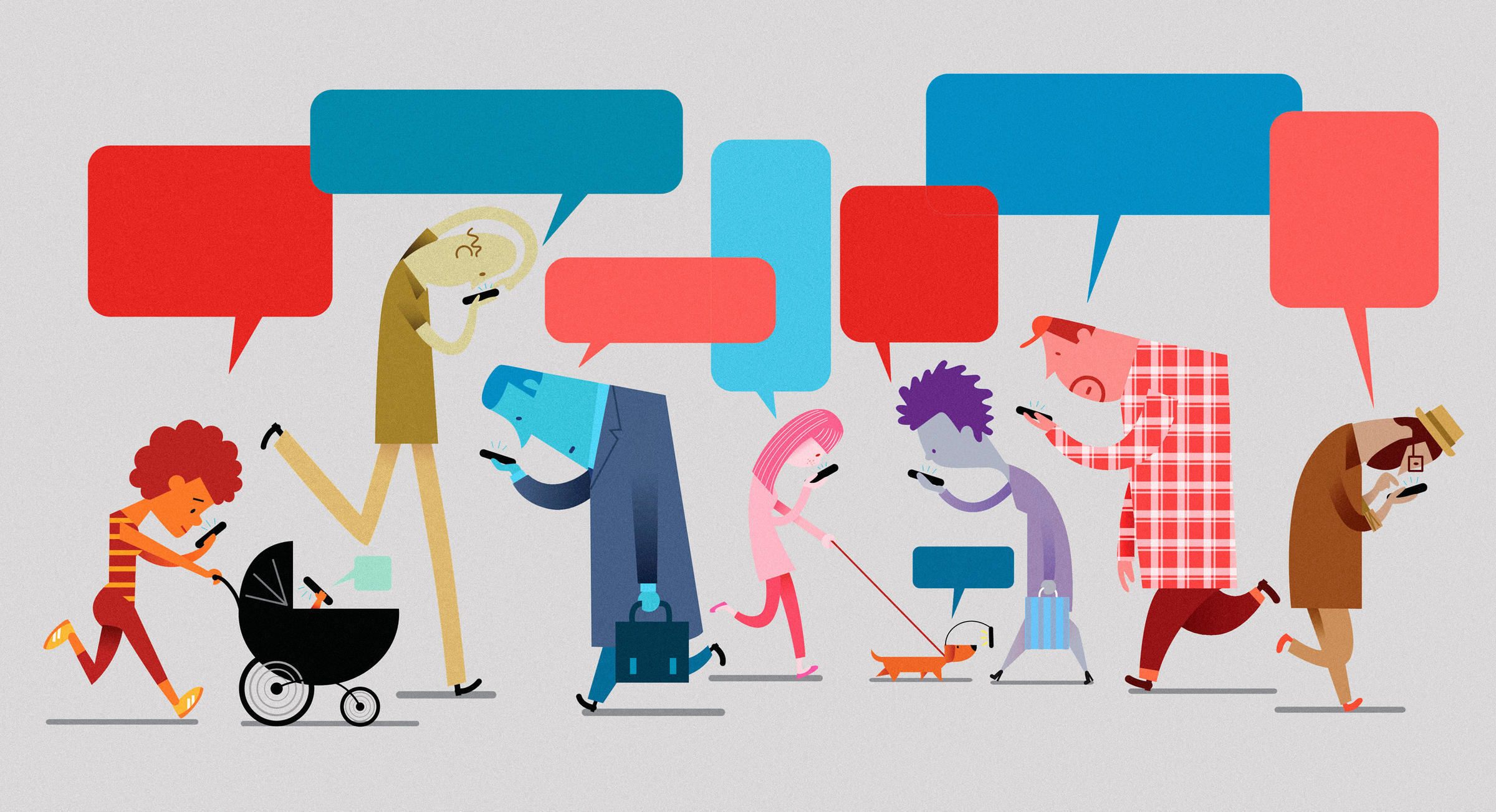 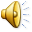 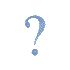 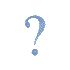 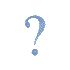 harmful content
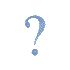 spam
hackers
illegal and harmful actions
cheating  on studies
health problems
depression
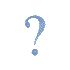 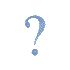 addiction
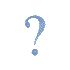 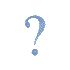 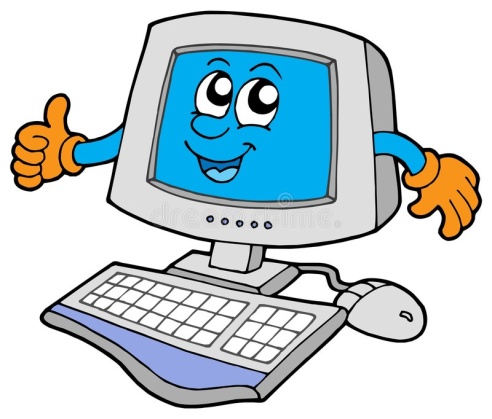 DOS
DON'TS
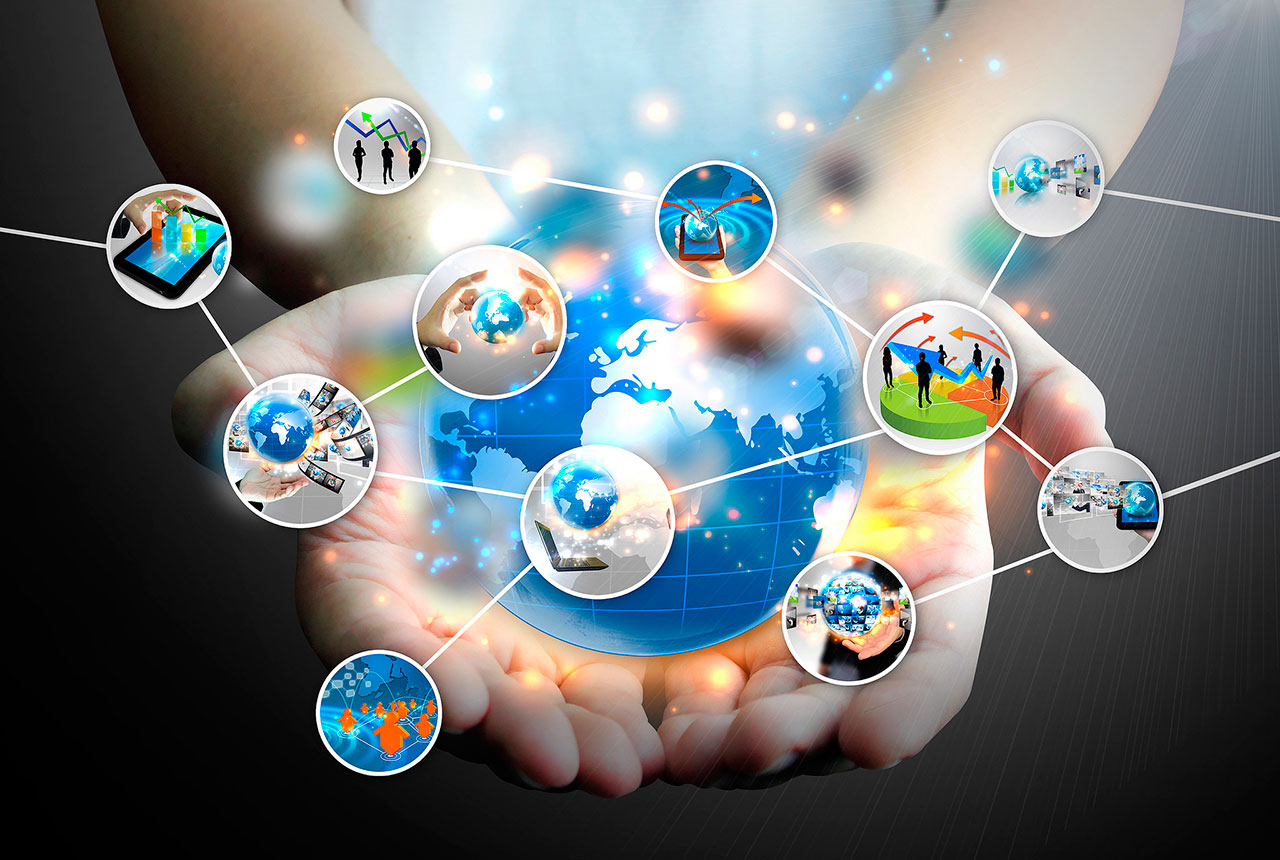